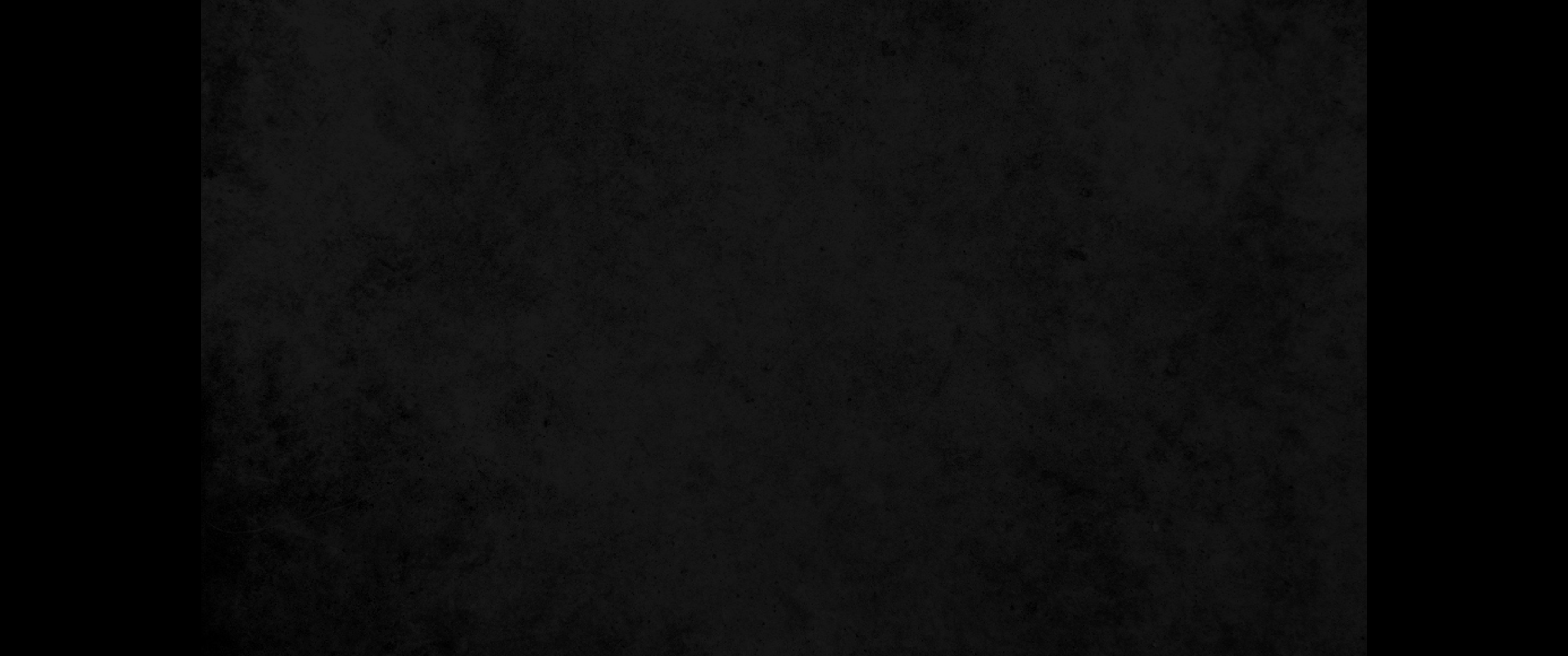 1. 이 모든 일이 끝나매 거기에 있는 이스라엘 무리가 나가서 유다 여러 성읍에 이르러 주상들을 깨뜨리며 아세라 목상들을 찍으며 유다와 베냐민과 에브라임과 므낫세 온 땅에서 산당들과 제단들을 제거하여 없애고 이스라엘 모든 자손이 각각 자기들의 본성 기업으로 돌아갔더라1. When all this had ended, the Israelites who were there went out to the towns of Judah, smashed the sacred stones and cut down the Asherah poles. They destroyed the high places and the altars throughout Judah and Benjamin and in Ephraim and Manasseh. After they had destroyed all of them, the Israelites returned to their own towns and to their own property.
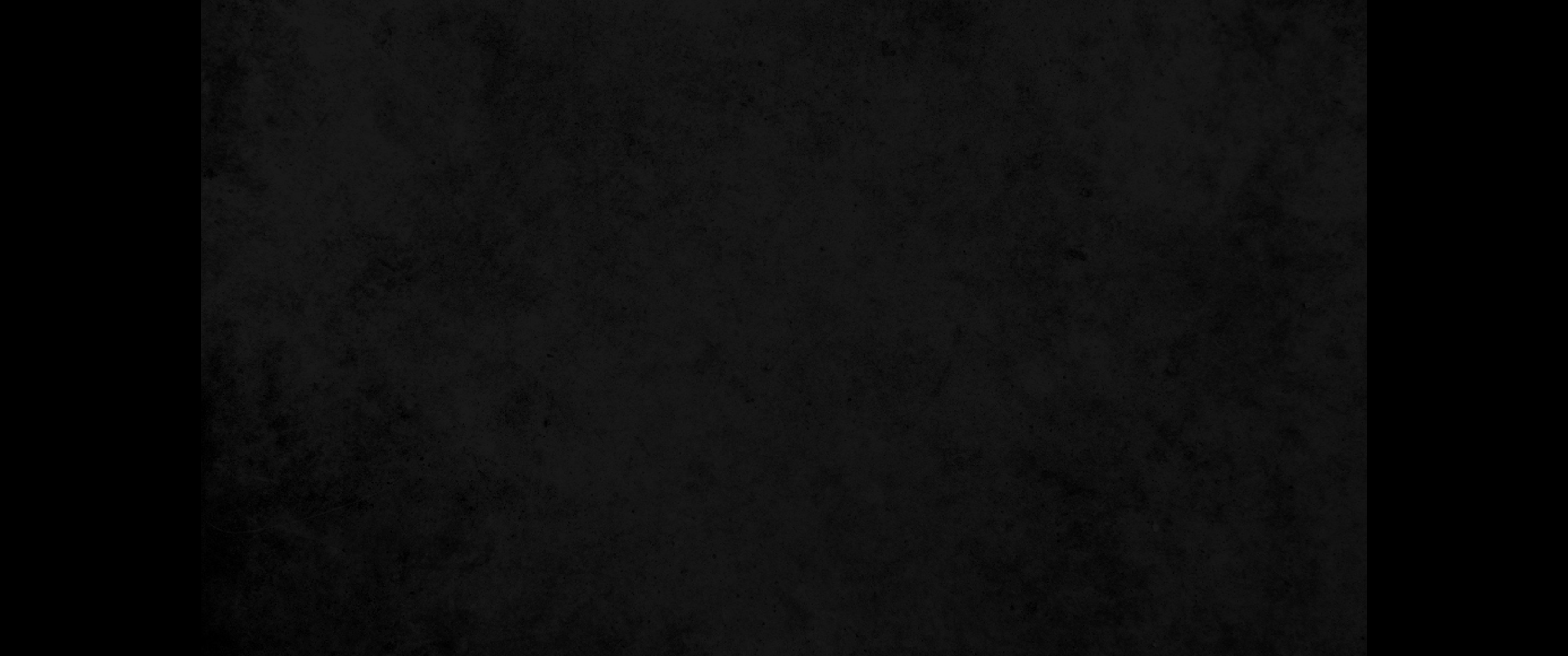 2. 히스기야가 제사장들과 레위 사람들의 반열을 정하고 그들의 반열에 따라 각각 그들의 직임을 행하게 하되 곧 제사장들과 레위 사람들에게 번제와 화목제를 드리며 여호와의 휘장 문에서 섬기며 감사하며 찬송하게 하고2. Hezekiah assigned the priests and Levites to divisions-each of them according to their duties as priests or Levites-to offer burnt offerings and fellowship offerings, to minister, to give thanks and to sing praises at the gates of the LORD's dwelling.
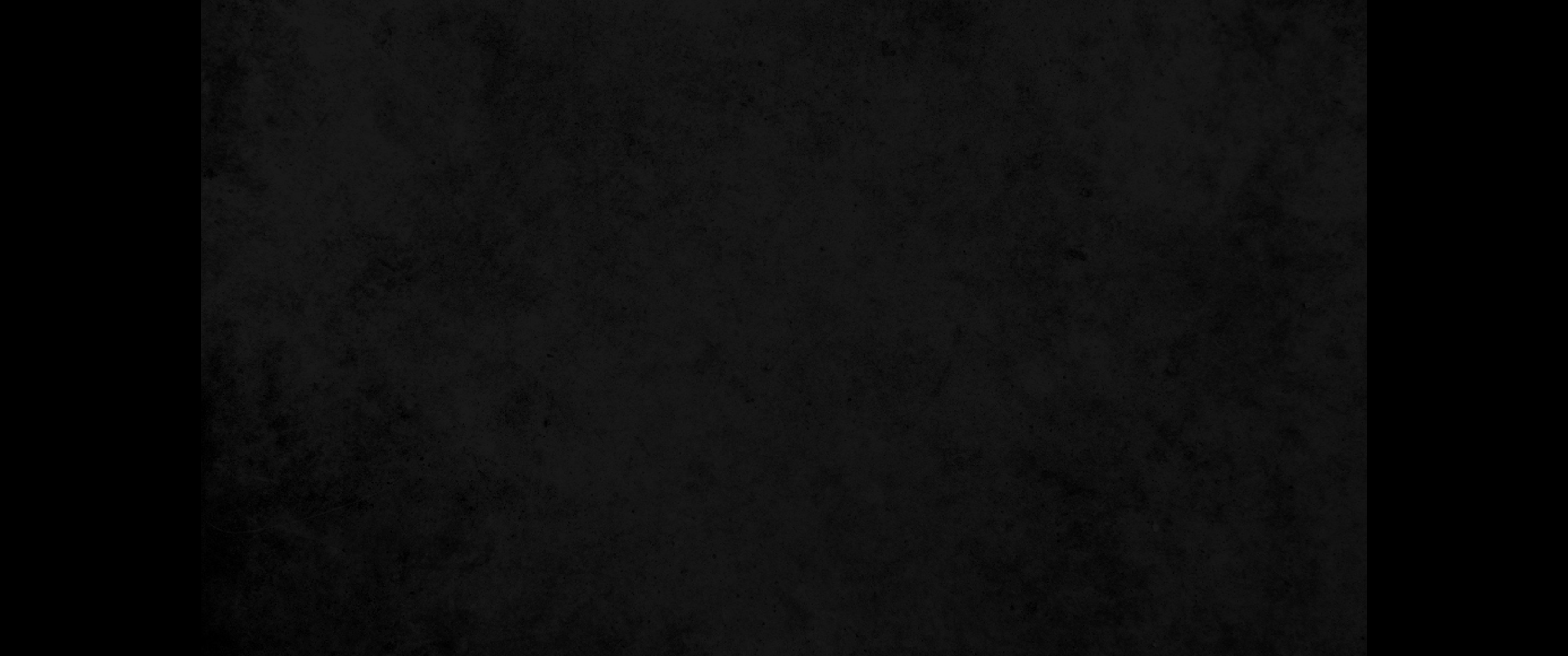 3. 또 왕의 재산 중에서 얼마를 정하여 여호와의 율법에 기록된 대로 번제 곧 아침과 저녁의 번제와 안식일과 초하루와 절기의 번제에 쓰게 하고3. The king contributed from his own possessions for the morning and evening burnt offerings and for the burnt offerings on the Sabbaths, New Moons and appointed feasts as written in the Law of the LORD.
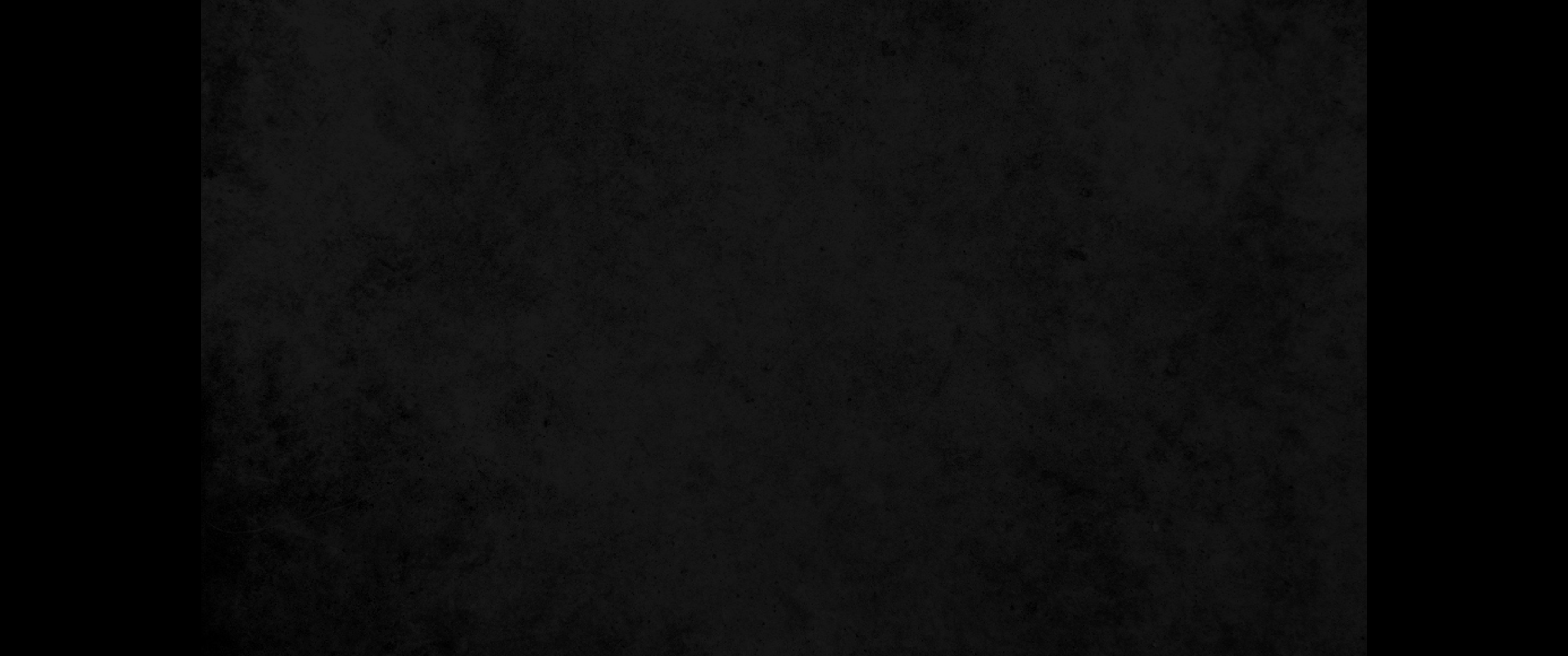 4. 또 예루살렘에 사는 백성을 명령하여 제사장들과 레위 사람들 몫의 음식을 주어 그들에게 여호와의 율법을 힘쓰게 하라 하니라4. He ordered the people living in Jerusalem to give the portion due the priests and Levites so they could devote themselves to the Law of the LORD.
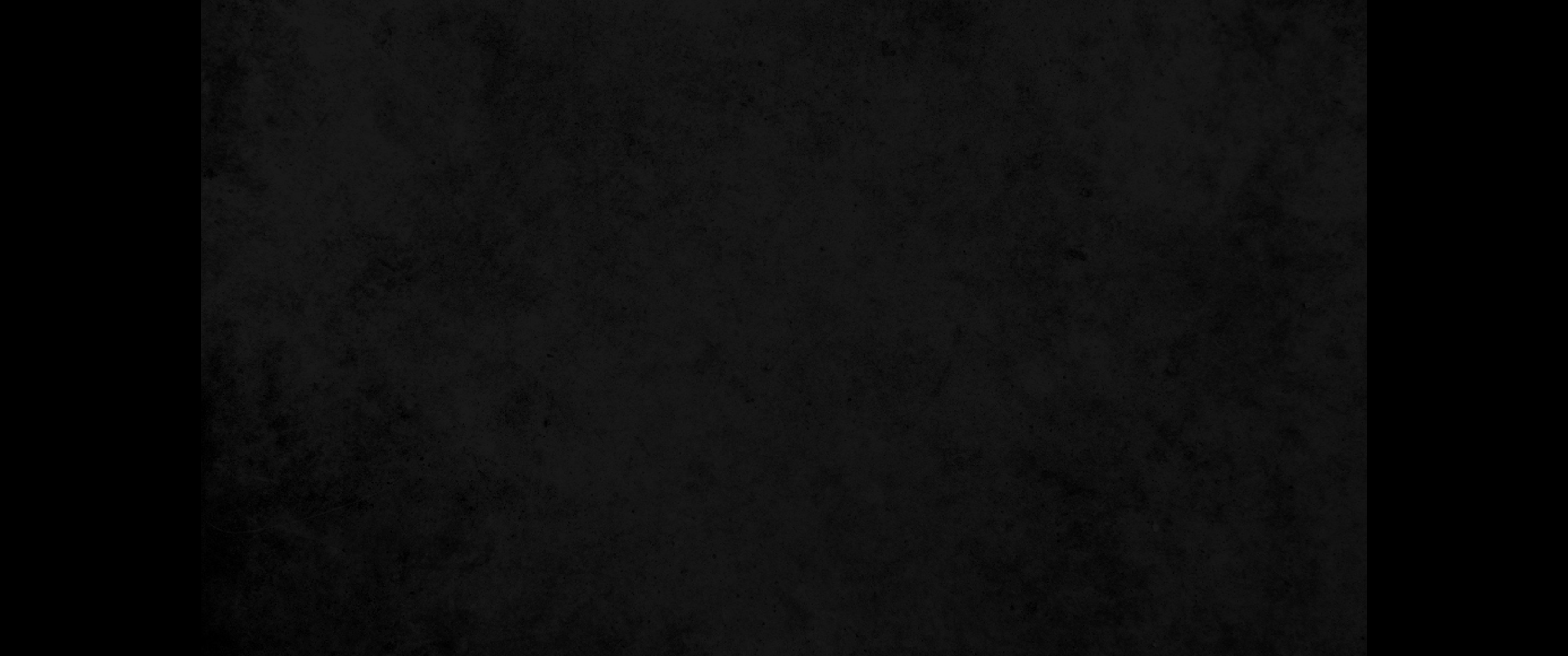 5. 왕의 명령이 내리자 곧 이스라엘 자손이 곡식과 포도주와 기름과 꿀과 밭의 모든 소산의 첫 열매들을 풍성히 드렸고 또 모든 것의 십일조를 많이 가져왔으며5. As soon as the order went out, the Israelites generously gave the firstfruits of their grain, new wine, oil and honey and all that the fields produced. They brought a great amount, a tithe of everything.
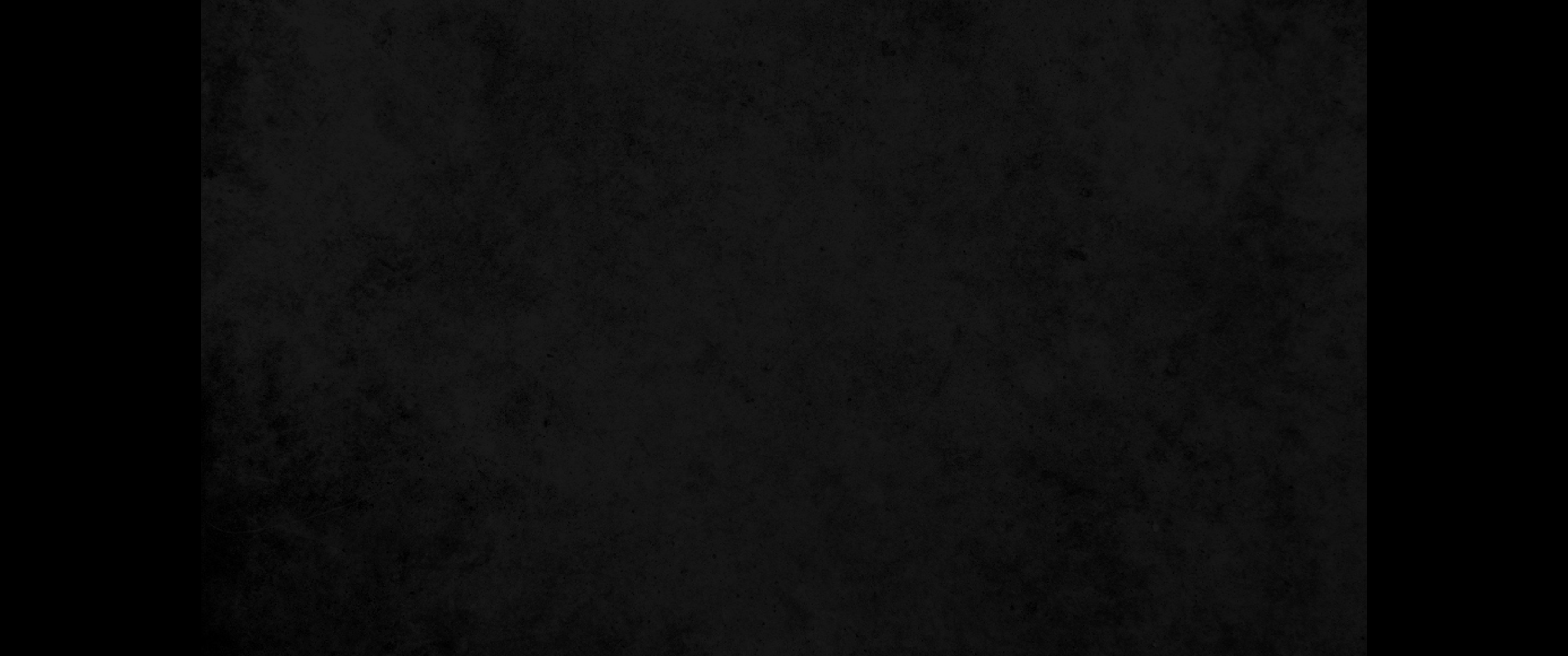 6. 유다 여러 성읍에 사는 이스라엘과 유다 자손들도 소와 양의 십일조를 가져왔고 또 그들의 하나님 여호와께 구별하여 드릴 성물의 십일조를 가져왔으며 그것을 쌓아 여러 더미를 이루었는데6. The men of Israel and Judah who lived in the towns of Judah also brought a tithe of their herds and flocks and a tithe of the holy things dedicated to the LORD their God, and they piled them in heaps.
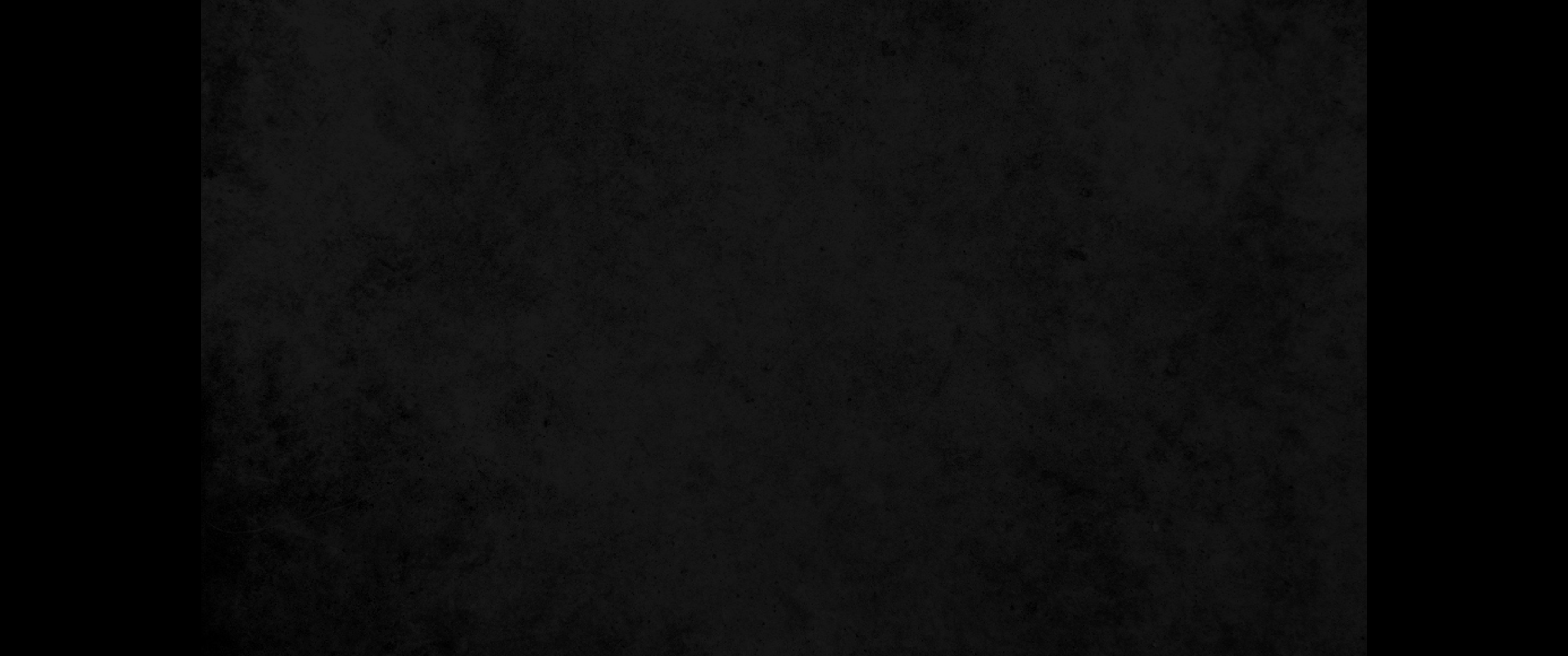 7. 셋째 달에 그 더미들을 쌓기 시작하여 일곱째 달에 마친지라7. They began doing this in the third month and finished in the seventh month.
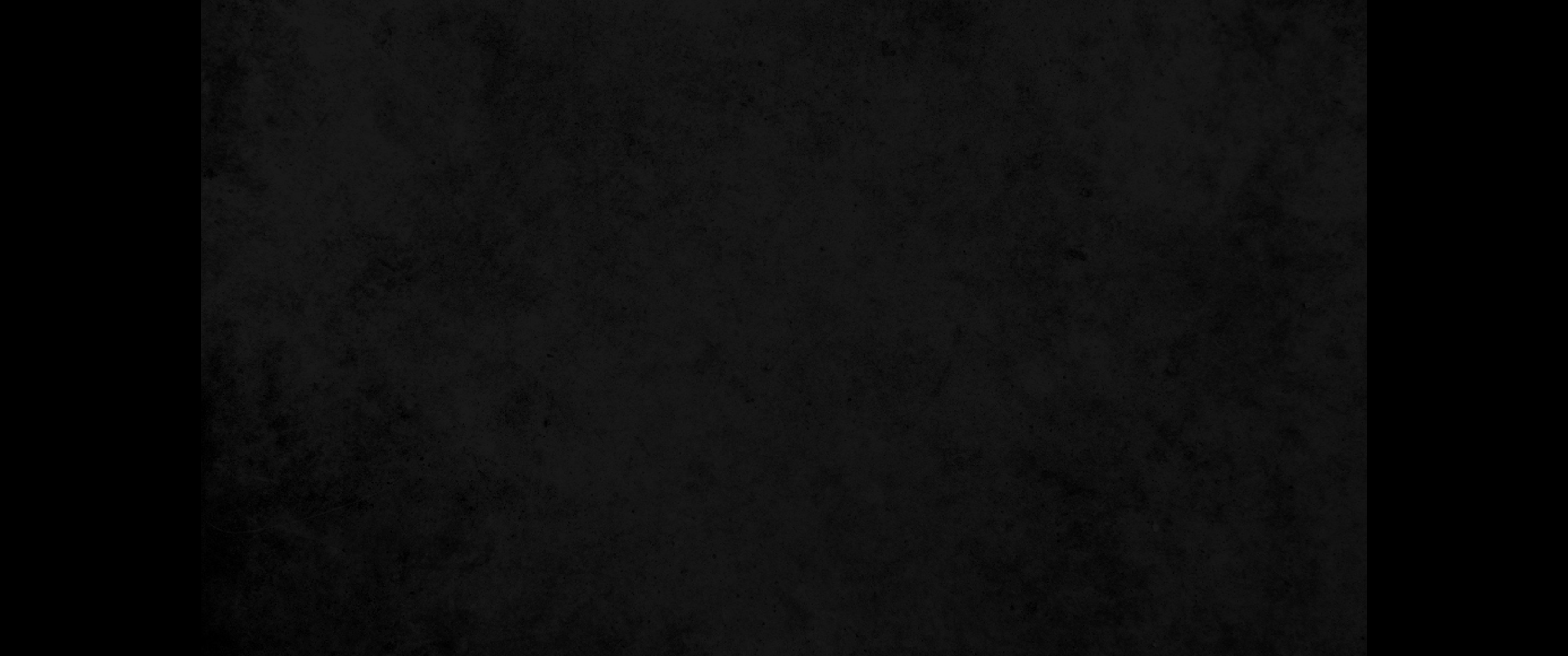 8. 히스기야와 방백들이 와서 쌓인 더미들을 보고 여호와를 송축하고 그의 백성 이스라엘을 위하여 축복하니라8. When Hezekiah and his officials came and saw the heaps, they praised the LORD and blessed his people Israel.
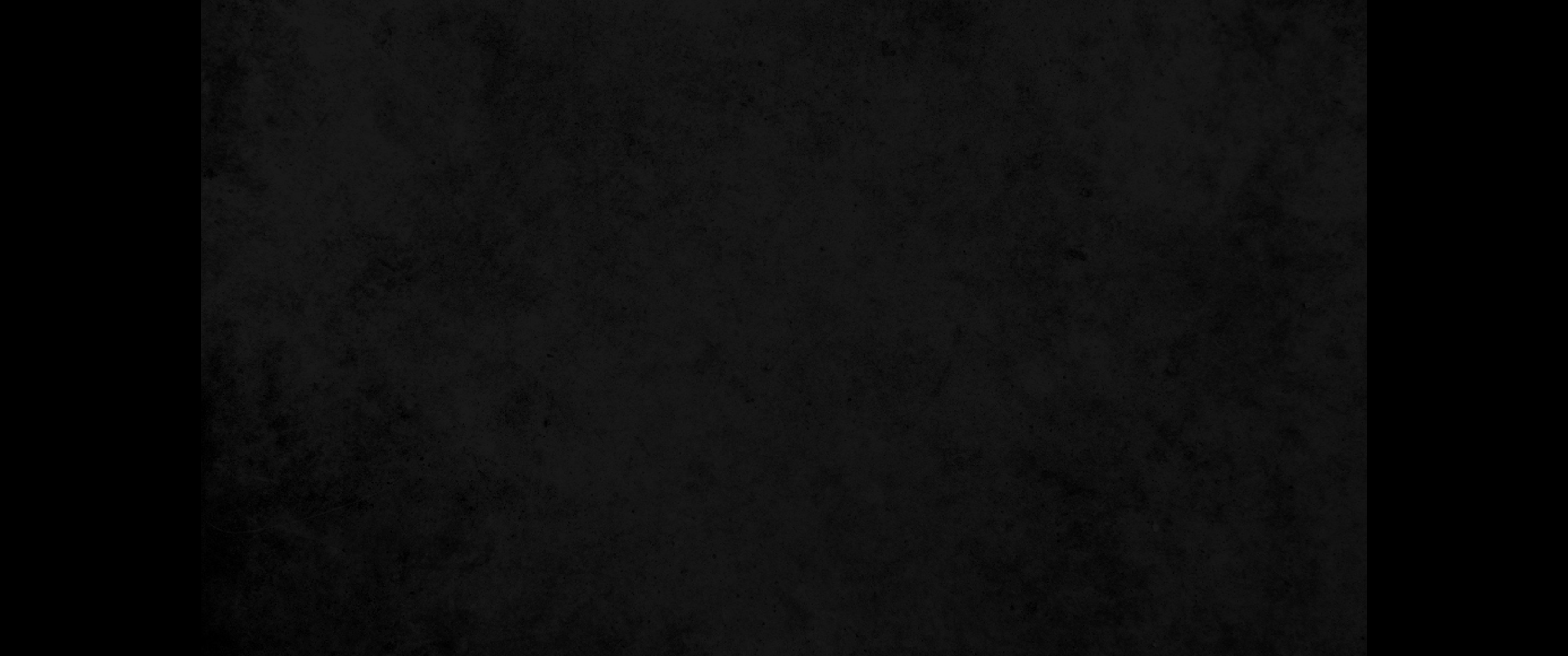 9. 히스기야가 그 더미들에 대하여 제사장들과 레위 사람들에게 물으니9. Hezekiah asked the priests and Levites about the heaps;
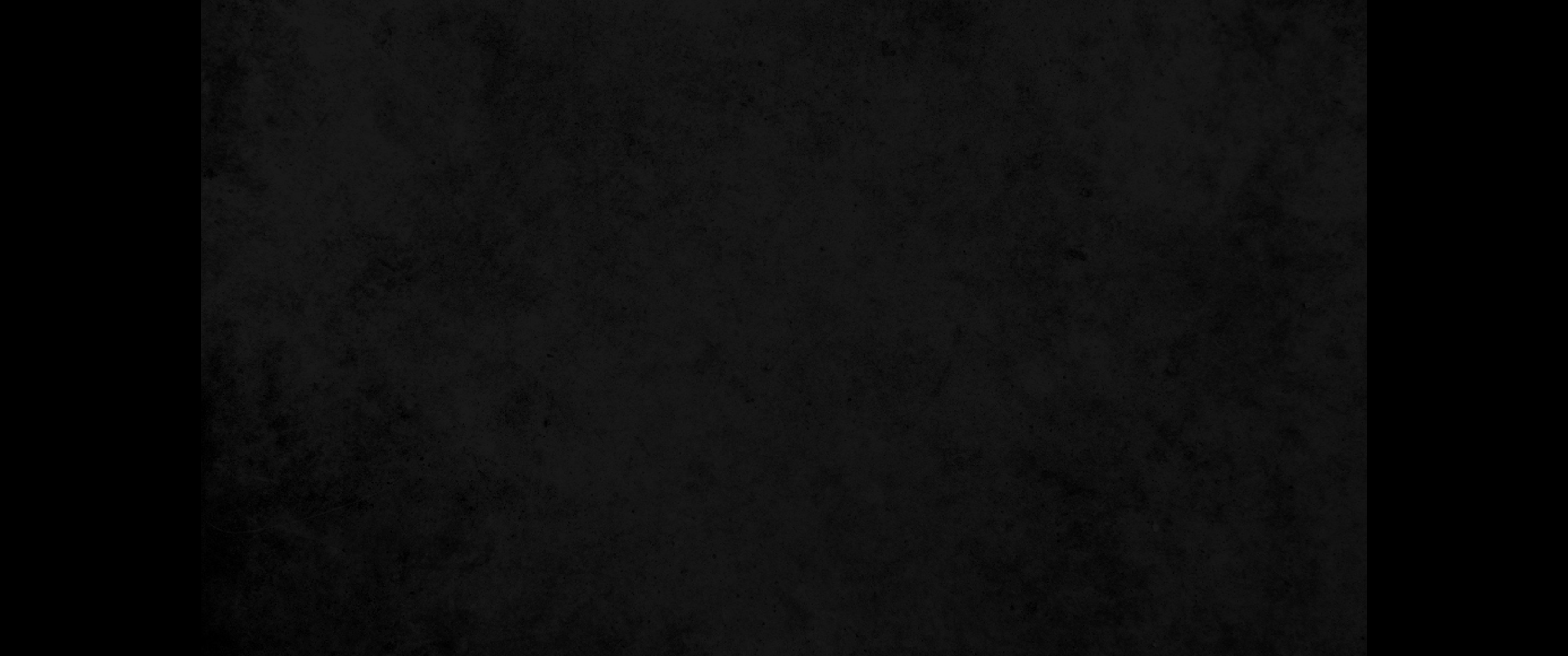 10. 사독의 족속 대제사장 아사랴가 그에게 대답하여 이르되 백성이 예물을 여호와의 전에 드리기 시작함으로부터 우리가 만족하게 먹었으나 남은 것이 많으니 이는 여호와께서 그의 백성에게 복을 주셨음이라 그 남은 것이 이렇게 많이 쌓였나이다10. and Azariah the chief priest, from the family of Zadok, answered, 'Since the people began to bring their contributions to the temple of the LORD, we have had enough to eat and plenty to spare, because the LORD has blessed his people, and this great amount is left over.'
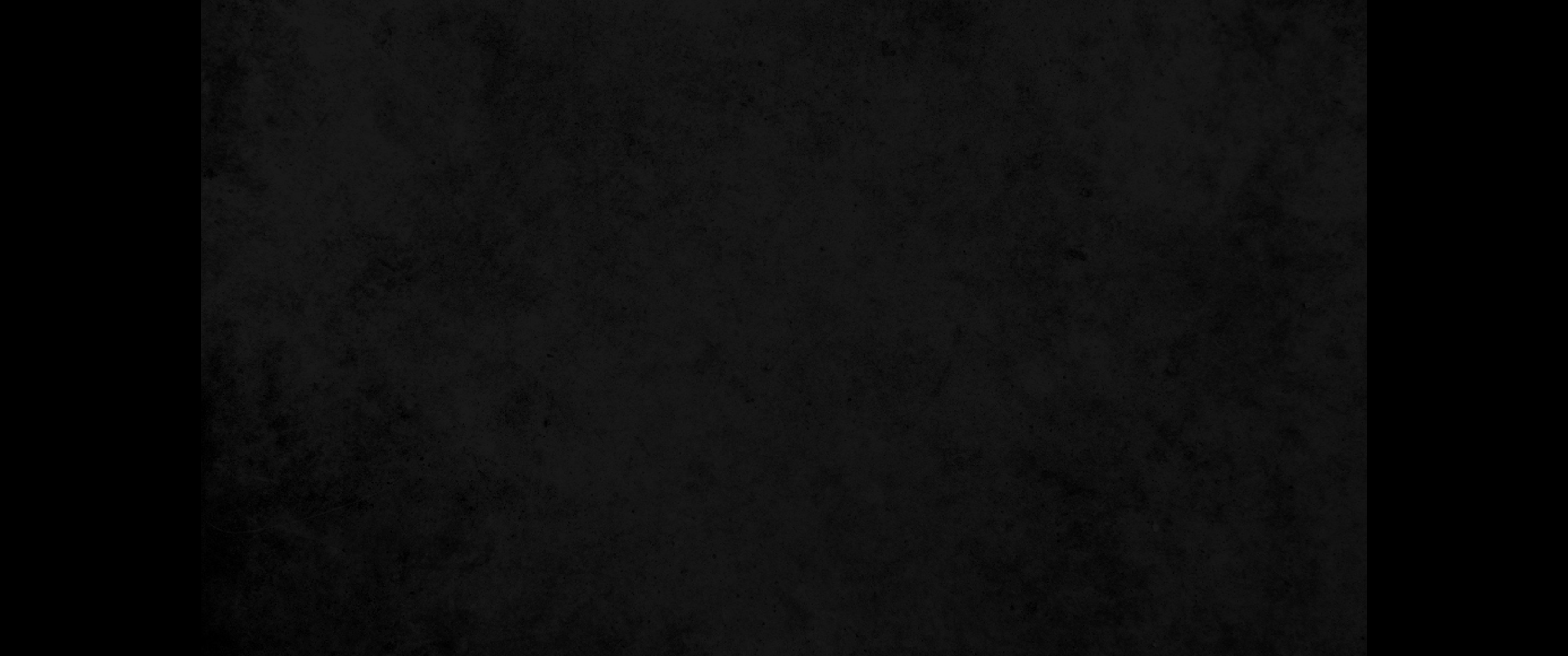 11. 그 때에 히스기야가 명령하여 여호와의 전 안에 방들을 준비하라 하므로 그렇게 준비하고11. Hezekiah gave orders to prepare storerooms in the temple of the LORD, and this was done.
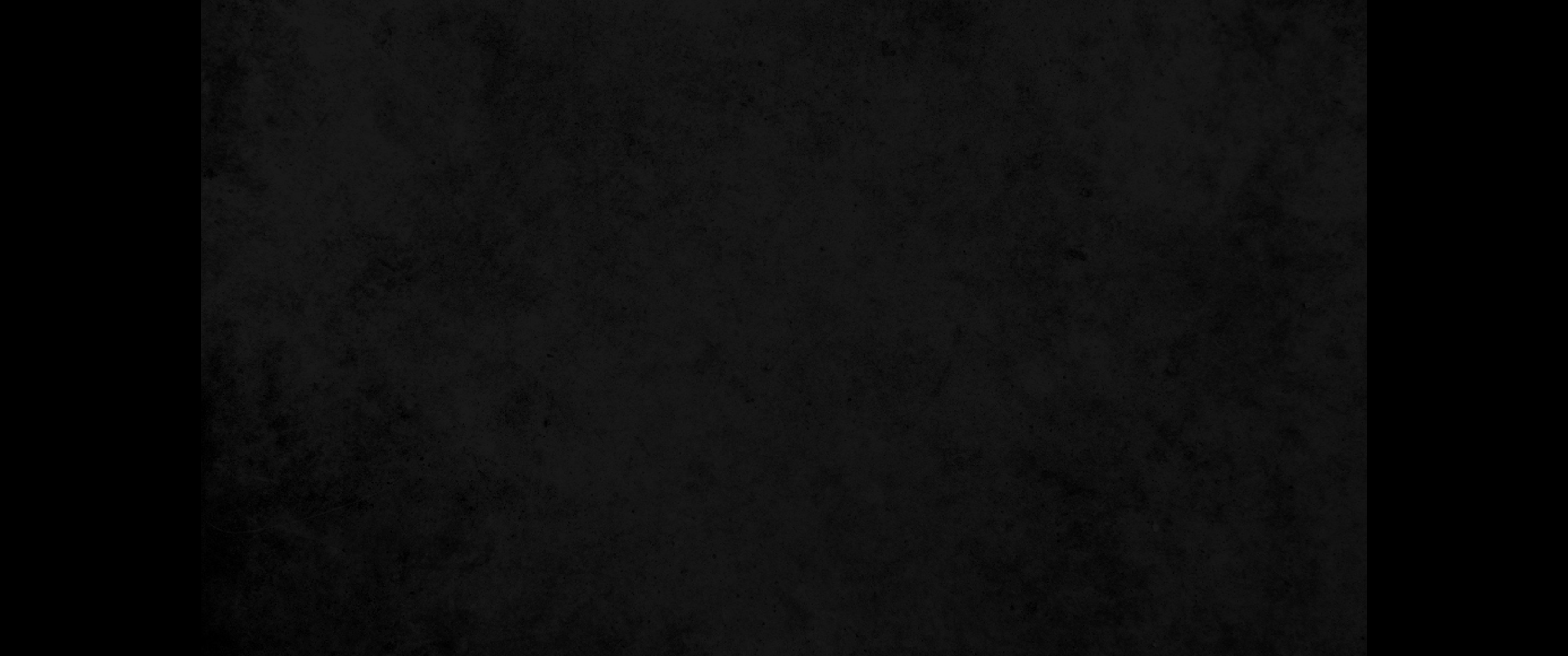 12. 성심으로 그 예물과 십일조와 구별한 물건들을 갖다 두고 레위 사람 고나냐가 그 일의 책임자가 되고 그의 아우 시므이는 부책임자가 되며12. Then they faithfully brought in the contributions, tithes and dedicated gifts. Conaniah, a Levite, was in charge of these things, and his brother Shimei was next in rank.
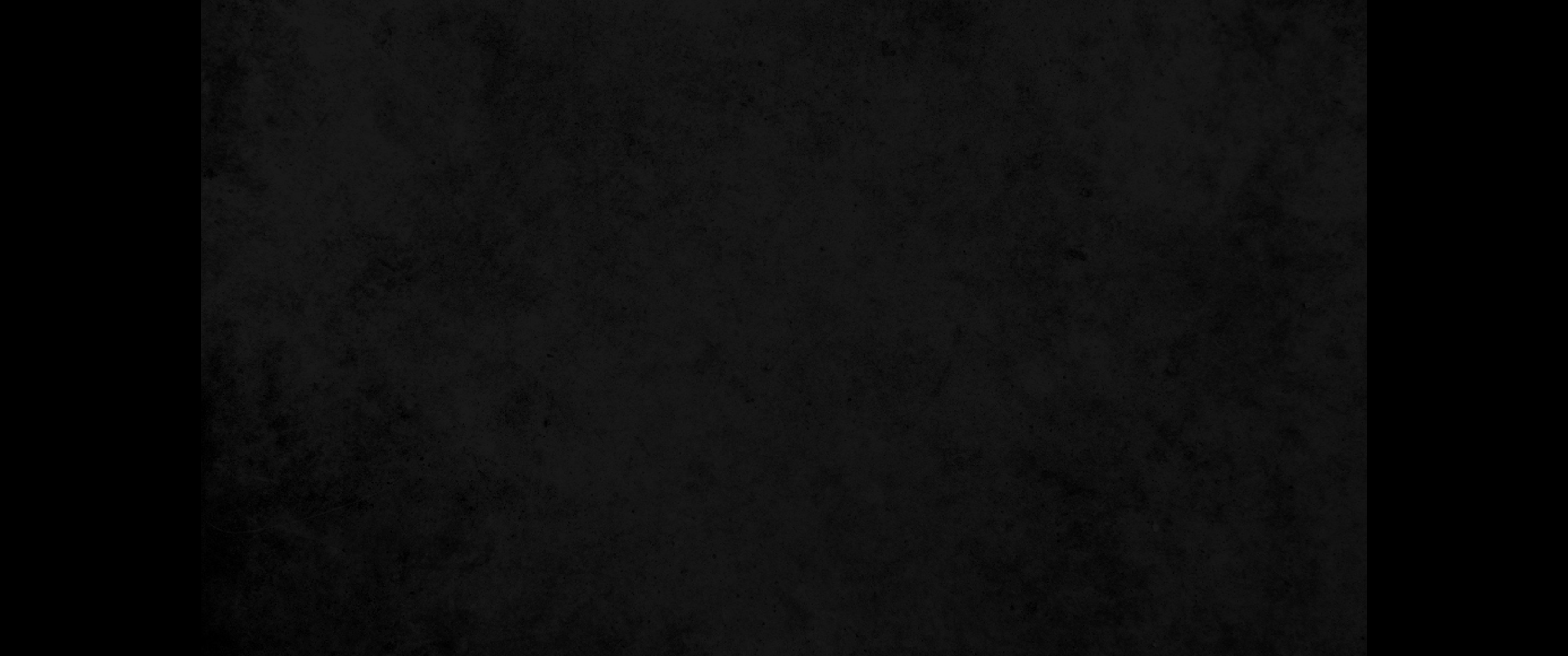 13. 여히엘과 아사시야와 나핫과 아사헬과 여리못과 요사밧과 엘리엘과 이스마갸와 마핫과 브나야는 고나냐와 그의 아우 시므이의 수하에서 보살피는 자가 되니 이는 히스기야 왕과 하나님의 전을 관리하는 아사랴가 명령한 바이며13. Jehiel, Azaziah, Nahath, Asahel, Jerimoth, Jozabad, Eliel, Ismakiah, Mahath and Benaiah were supervisors under Conaniah and Shimei his brother, by appointment of King Hezekiah and Azariah the official in charge of the temple of God.
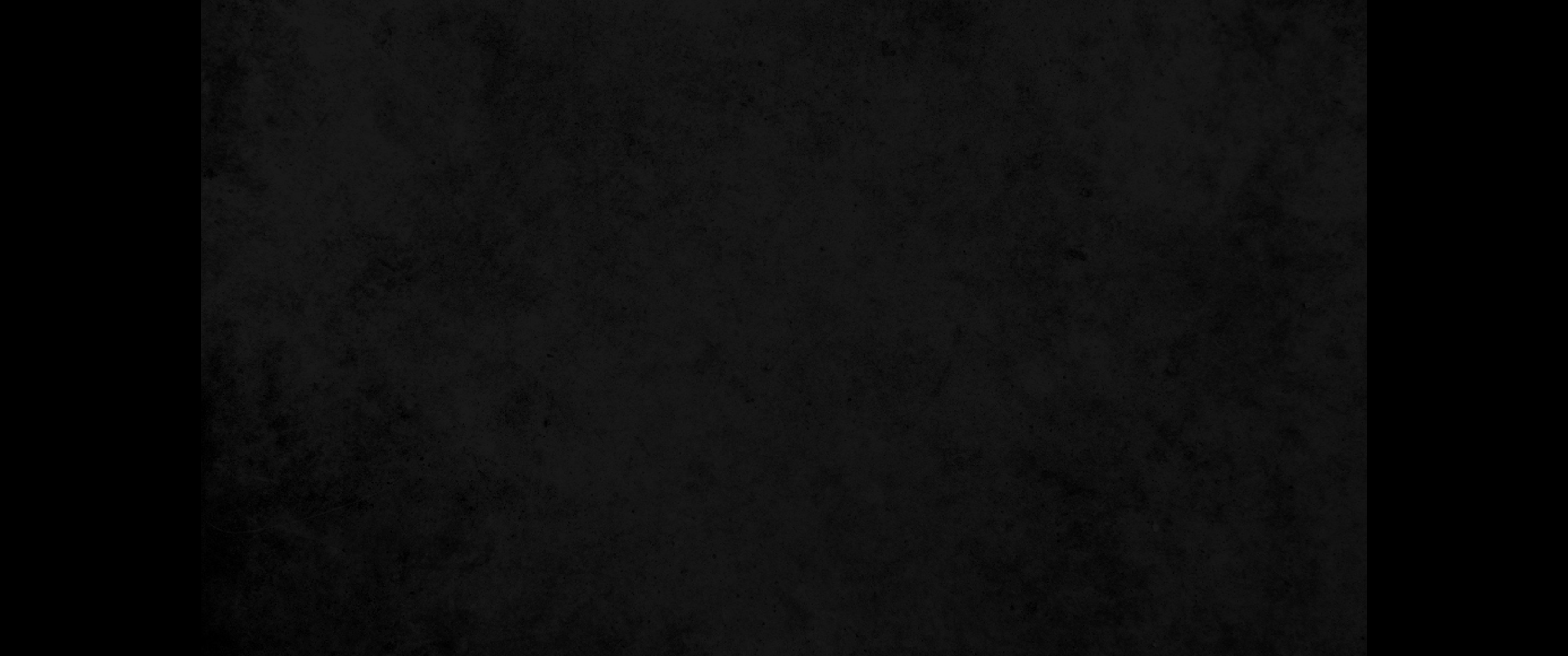 14. 동문지기 레위 사람 임나의 아들 고레는 즐거이 하나님께 드리는 예물을 맡아 여호와께 드리는 것과 모든 지성물을 나눠 주며14. Kore son of Imnah the Levite, keeper of the East Gate, was in charge of the freewill offerings given to God, distributing the contributions made to the LORD and also the consecrated gifts.
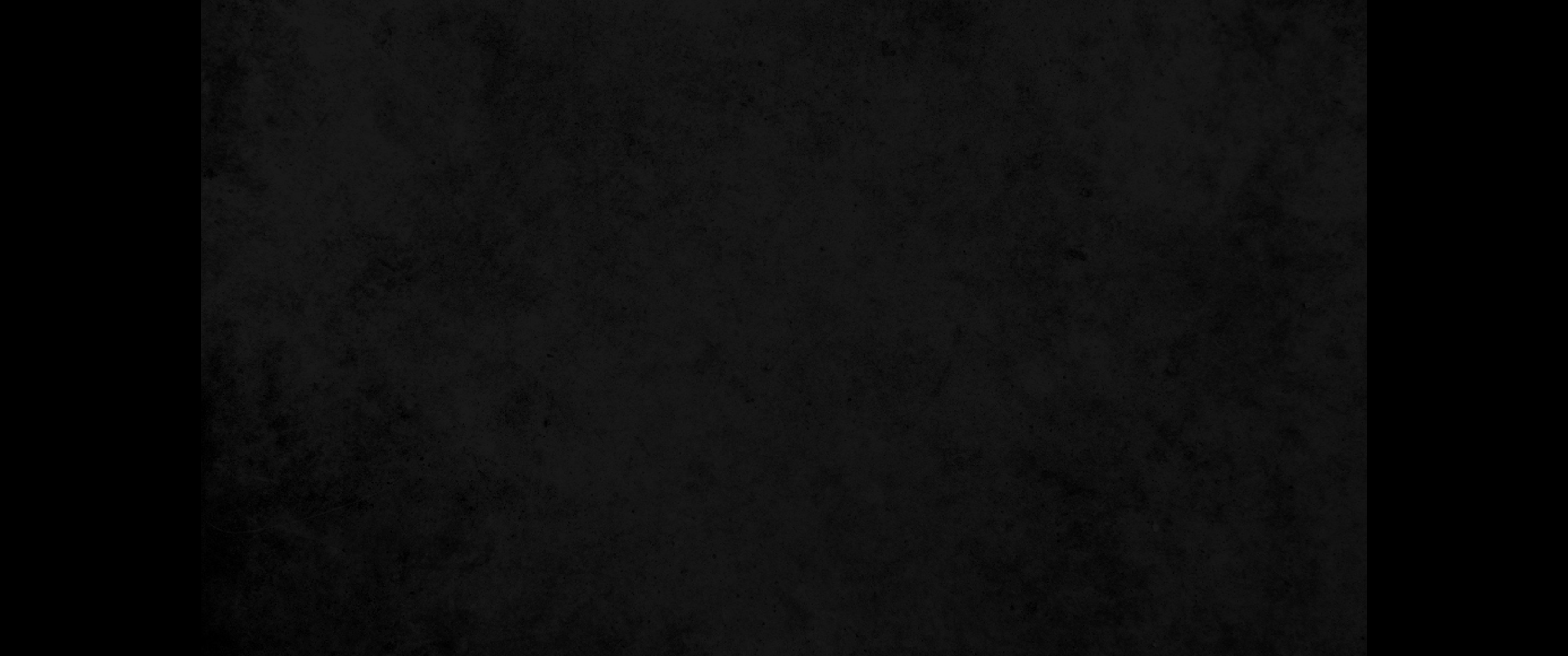 15. 그의 수하의 에덴과 미냐민과 예수아와 스마야와 아마랴와 스가냐는 제사장들의 성읍들에 있어서 직임을 맡아 그의 형제들에게 반열대로 대소를 막론하고 나눠 주되15. Eden, Miniamin, Jeshua, Shemaiah, Amariah and Shecaniah assisted him faithfully in the towns of the priests, distributing to their fellow priests according to their divisions, old and young alike.
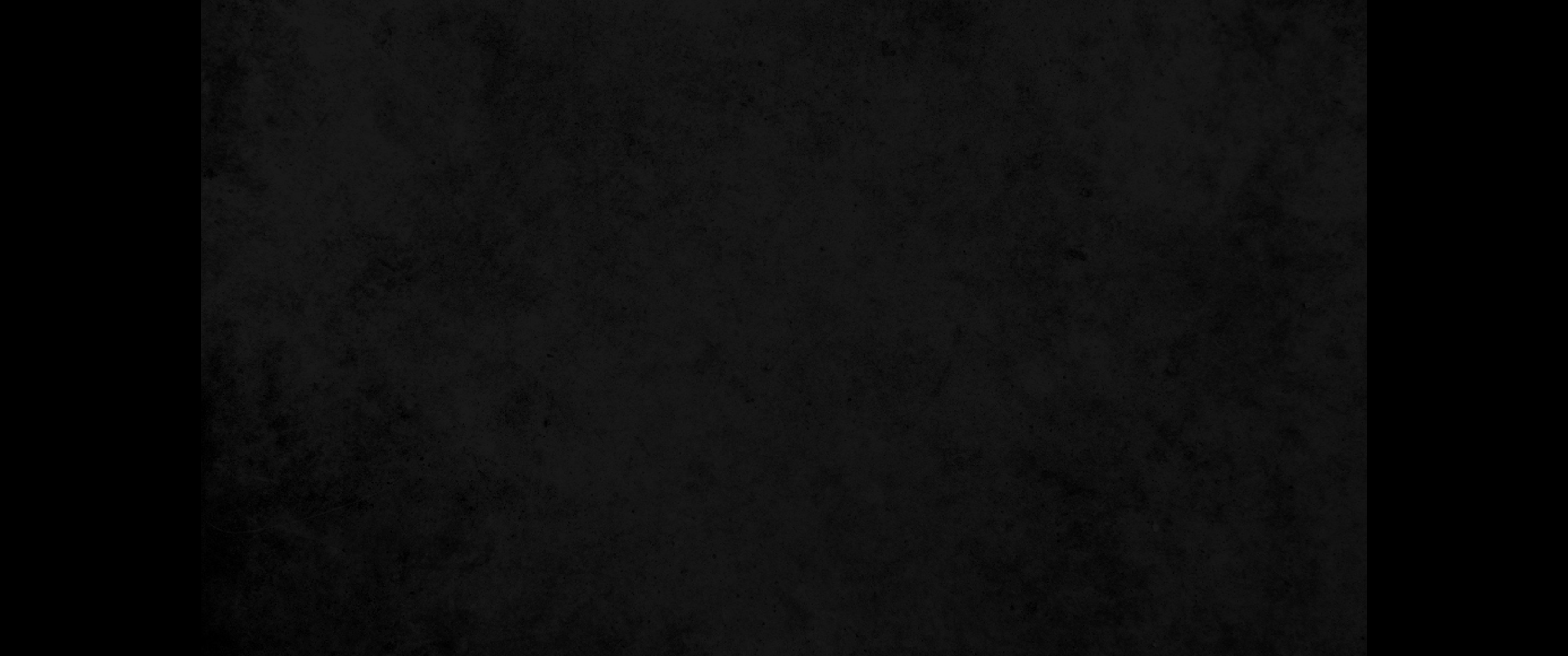 16. 삼 세 이상으로 족보에 기록된 남자 외에 날마다 여호와의 전에 들어가서 그 반열대로 직무에 수종드는 자들에게 다 나눠 주며16. In addition, they distributed to the males three years old or more whose names were in the genealogical records-all who would enter the temple of the LORD to perform the daily duties of their various tasks, according to their responsibilities and their divisions.
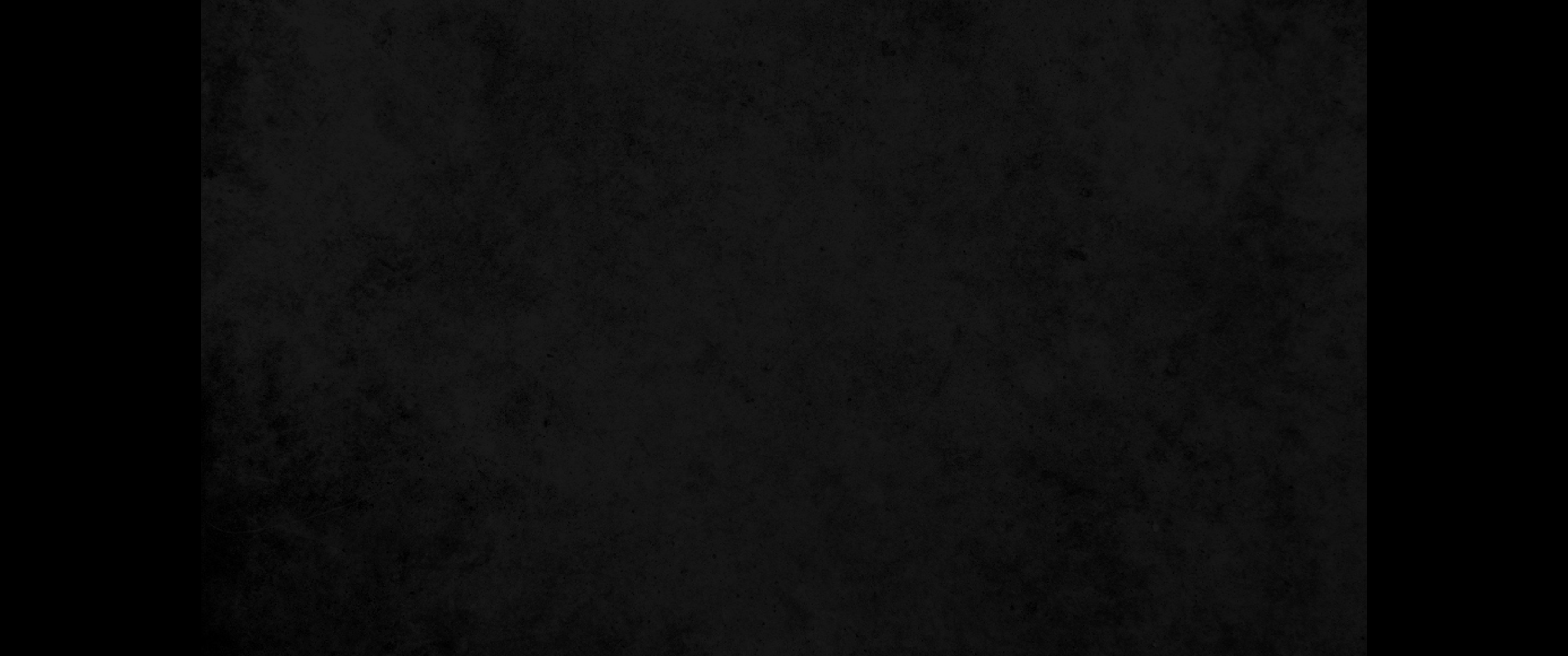 17. 또 그들의 족속대로 족보에 기록된 제사장들에게 나눠 주며 이십세 이상에서 그 반열대로 직무를 맡은 레위 사람들에게 나눠 주며17. And they distributed to the priests enrolled by their families in the genealogical records and likewise to the Levites twenty years old or more, according to their responsibilities and their divisions.
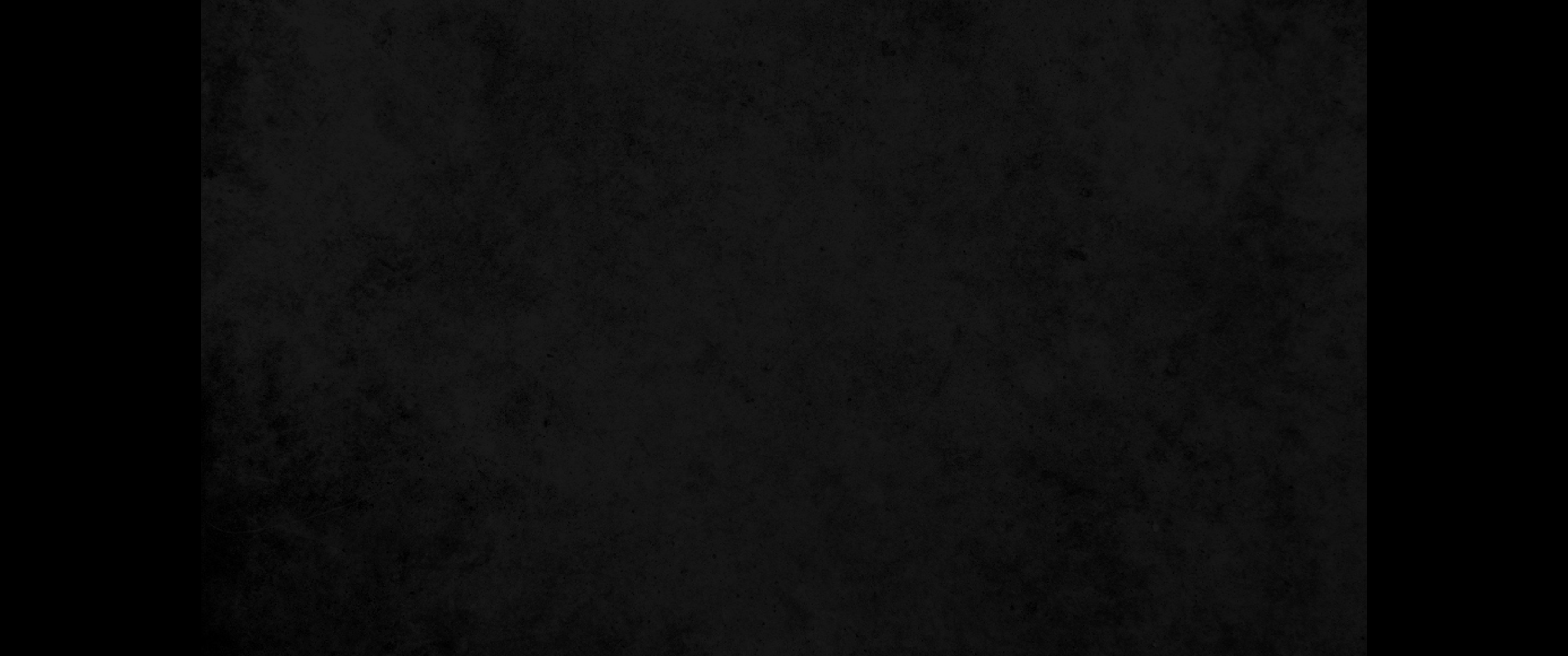 18. 또 그 족보에 기록된 온 회중의 어린 아이들 아내들 자녀들에게 나눠 주었으니 이 회중은 성결하고 충실히 그 직분을 다하는 자며18. They included all the little ones, the wives, and the sons and daughters of the whole community listed in these genealogical records. For they were faithful in consecrating themselves.
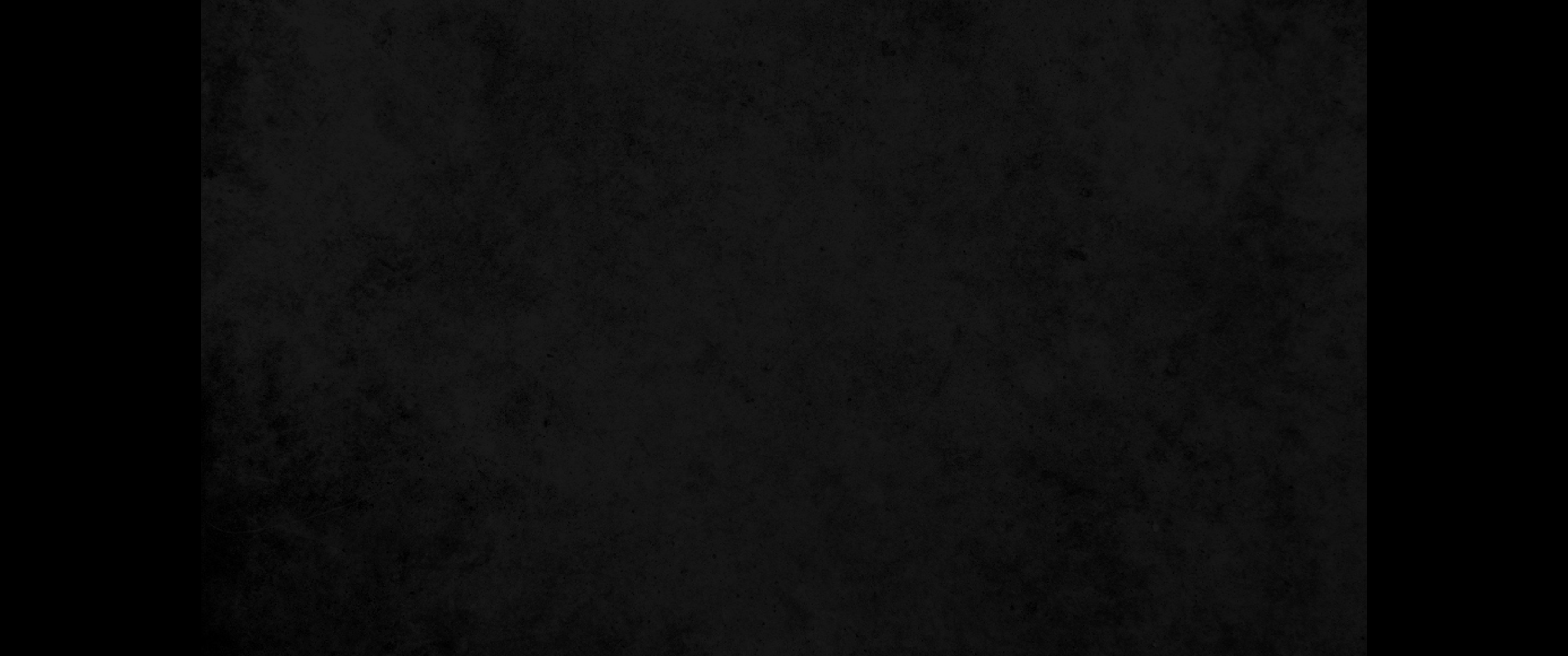 19. 각 성읍에서 등록된 사람이 있어 성읍 가까운 들에 사는 아론 자손 제사장들에게도 나눠 주되 제사장들의 모든 남자와 족보에 기록된 레위 사람들에게 나눠 주었더라19. As for the priests, the descendants of Aaron, who lived on the farm lands around their towns or in any other towns, men were designated by name to distribute portions to every male among them and to all who were recorded in the genealogies of the Levites.
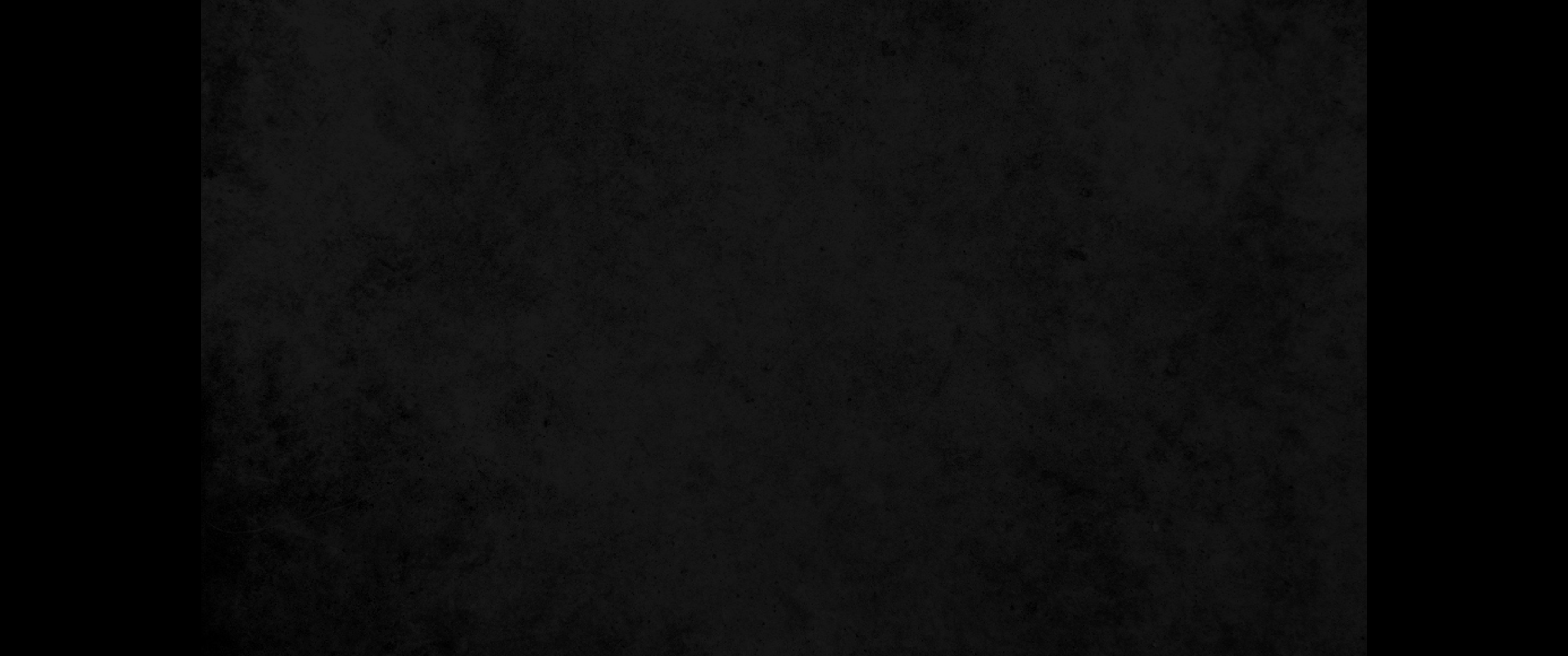 20. 히스기야가 온 유다에 이같이 행하되 그의 하나님 여호와 보시기에 선과 정의와 진실함으로 행하였으니20. This is what Hezekiah did throughout Judah, doing what was good and right and faithful before the LORD his God.
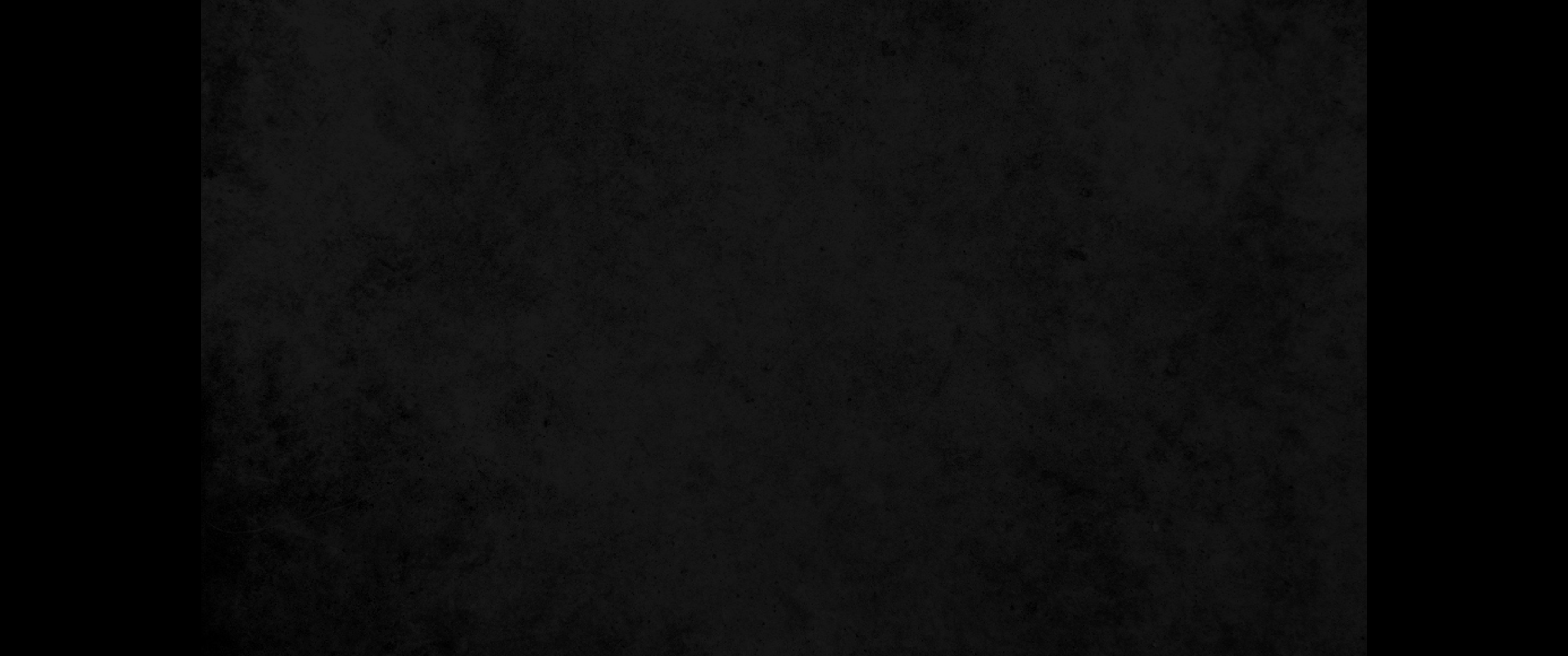 21. 그가 행하는 모든 일 곧 하나님의 전에 수종드는 일에나 율법에나 계명에나 그의 하나님을 찾고 한 마음으로 행하여 형통하였더라21. In everything that he undertook in the service of God's temple and in obedience to the law and the commands, he sought his God and worked wholeheartedly. And so he prospered.